13 Colonies
The New England Colonies
Massachusetts (Maine)
New Hampshire
Massachusetts
Connecticut
Rhode Island
Picture Credit: http://www.fcps.k12.va.us/OakViewES/harris/97-98/america/colonization/colonies-ne/ne-intro.html
Reasons for coming to the USA.
Some people didn’t like the Church of England.
They wanted the Church to be more pure.  These people were called Puritans.  
They decided to start a colony in the North East part of the USA.
Settling in Massachusetts
John Winthrop was the leader of the Puritans.
Massachusetts means at or near the great hill  in Algonkian, Native American language.
The colony’s first settlement was Boston along the Charles River.
Picture Credit:
http://www.gonzaga.edu/faculty/campbell/enl310/winthrop.htm
Colonial Life
Massachusetts and Connecticut had laws saying that if there were 50 families, a teacher needed to be hired and a school setup.
These schools were called grammar or writing schools.
Picture Credit:
http://alumni.cc.gettysburg.edu/~s330558/schooling.html
Schools
Boys went to grammar schools while girls went to dame school.
There was no chalkboards, maps, or paper.
School teachers were strict and were allowed to hit their students or make them wear a dunce hat.
Thomas Hooker
He left Massachusetts to live in Connecticut because he didn’t like the way the Puritans lived.
IN 1639,Connecticut had the FIRST WRITTEN LAWS IN NORTH AMERICA.
Roger Williams
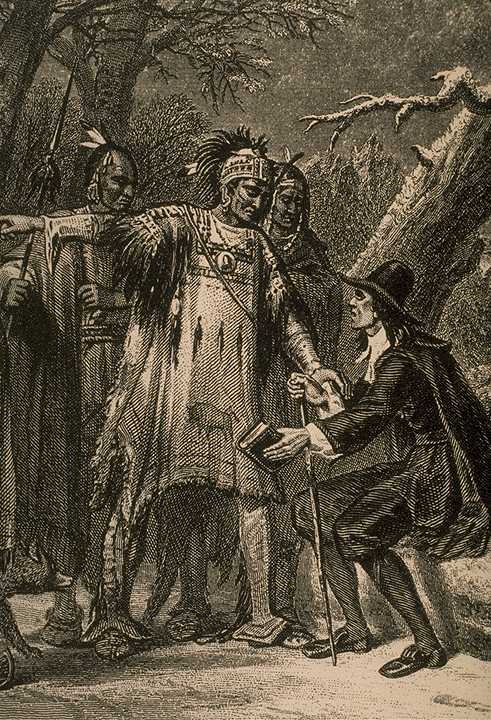 Roger Williams believed you should tolerate other people’s beliefs in God.
He left Massachusetts and started a colony, Providence.
Picture Credit: www.nuwc.navy.mil/hq/ history/0003.html
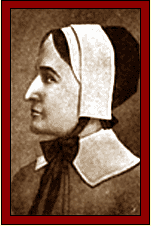 Anne Hutchinson
Anne Hutchinson was a woman who believed you could go directly to God so you could pray to God without going through a priest.
She moved to Providence with Roger Williams and started the Rhode Island Colony.
Picture Credit: www.pbs.org/.../kids/civilrights/ features_hutchison.html
Life in the Colonies
The Puritans had their own laws for Courtship.
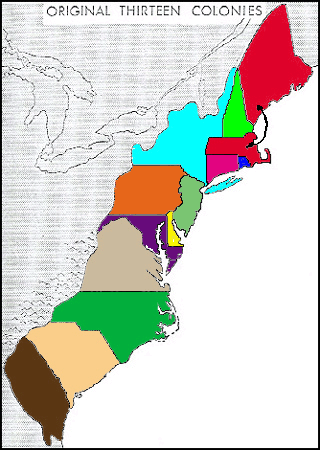 Middle Colonies
NY
The Middle colonies included: 
New York (NY) , New Jersey (NJ) , Delaware (DE), 
and Pennsylvania (PA).
PA
NJ
DE
Picture Credit:
http://www.socialstudiesforkids.com/graphics/13mapnew.htm
Climate
Good farming land (grains) Livestock, rivers and hills. Harbors.
Picture Credit: www.greenworks.tv/efp/ Lan_Farm_Trust.htm
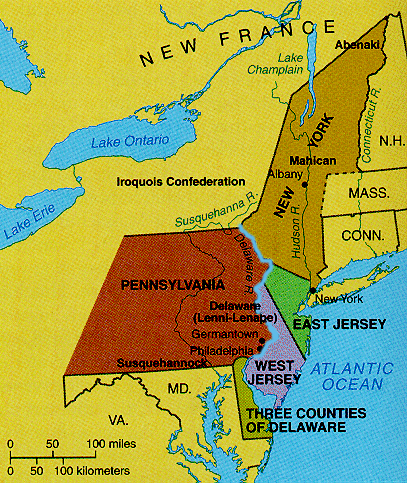 New York
The regions of New York, New Jersey, and Delaware were colonies of the Dutch.
The British fought the Dutch and captured the Dutch colonial capital, New Amsterdam in 1664.
New Amsterdam was renamed New York and the British took over the Dutch territories.
13
William Penn
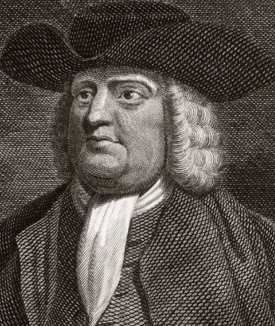 William Penn (1644-1718)
Joined the Quakers, also known as the Religious Society of Friends, in 1666. 

Quakers believed in equality of men and women, equality of all races and ethnic groups, practiced true religious tolerance, and opposed war. 

William Penn received a charter in 1681 to establish the colony that became known as Pennsylvania (Penn’s forest). 
He established the colony in Pennsylvania a place where Quakers could create a government based on freedom, self-rule, and respect for others.
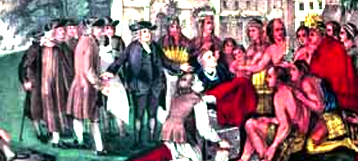 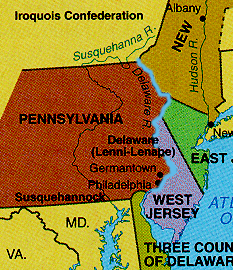 14
New Jersey
Grew quickly because land was given at a low price.
Promised religious freedom.
Small towns began spreading through the colony.
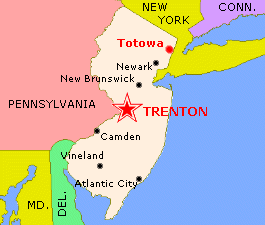 Interesting Facts about Middle Colonies
-Called Breadbasket of Colonial America. The farmers raised a surplus so they could sell.
Picture Credit: www.si.edu/resource/faq/ nmah/carriage.htm
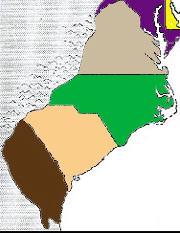 MD
Southern Colonies
VA
NC
The Southern Colonies included: Maryland (MD), Virginia (VA), North Carolina (NC), South Carolina (SC), and Georgia (GA).
SC
GA
Southern Colonies Climate
Rich land, plenty of rain & a long growing season. Coastal plains, swamps, forests, harbors.
Picture Credit: 
www.ipgri.cgiar.org/networks/ cogent/gallery.htm
Maryland
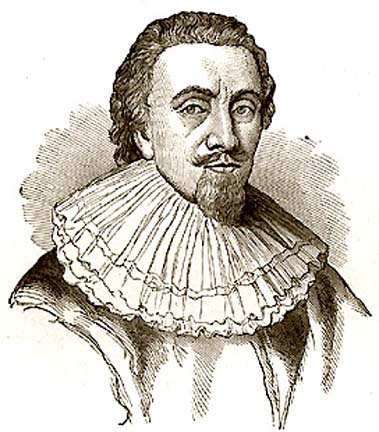 Lord Baltimore was a friend of King Charles II.
Found Maryland as a place where Catholics can practice without fear.
North and South Carolina
Carolina came from carolus, which was latin for Charles.
Grew slowly.
Southern half grew faster and more prosperously.
Eventually split in 1712.
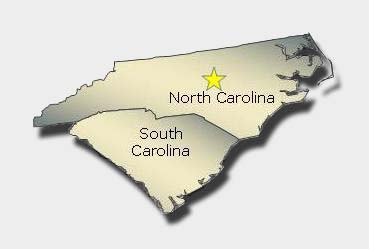 North and South Carolina Develop Differently
North Carolina
No good ports or harbors
Farms were small and families could only farm enough for their family.
South Carolina
Had large rice plantations
Plantations owners were wealthy.
James Oglethorpe and Georgia Colony
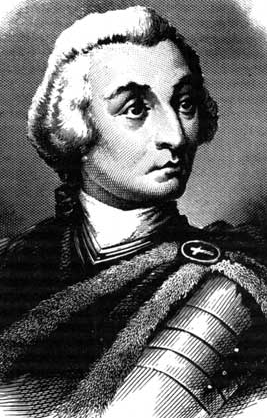 James Oglethorpe (1696-1785) was an English General who founded Georgia.
Oglethorpe had political and social aims.
He wanted to establish a colony between the English colonies and the Spanish territories held in Florida.
That way Georgia would be a buffer.
He also suggested that this new colony could be a place for English poor to go, especially people in debtors prison.
He wanted to ban slavery but was pressured to change his mind.
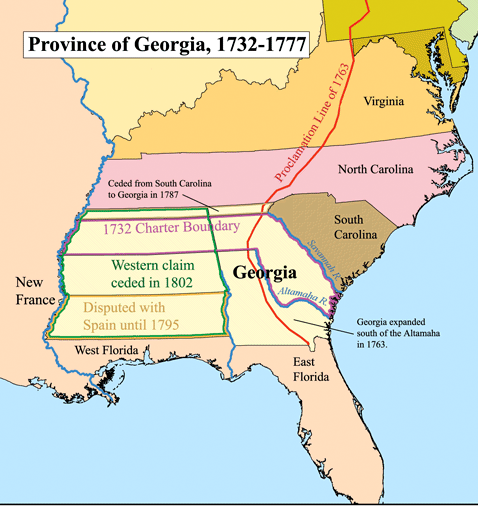 22
Interesting Facts about Southern Colonies
-Planters’ duties to see that crops were planted, records kept, took care of everyone. 
-Slavery was necessary for Southern plantation.
The cash crop for Virginia was Tobacco.
Picture Credit:  www.lattaplantation.org/ website.htm
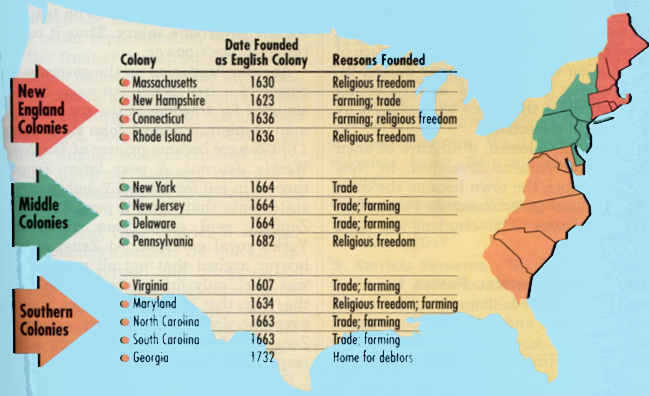 1. Which region had a reason for settlement different than the other two regions? What was it?
24